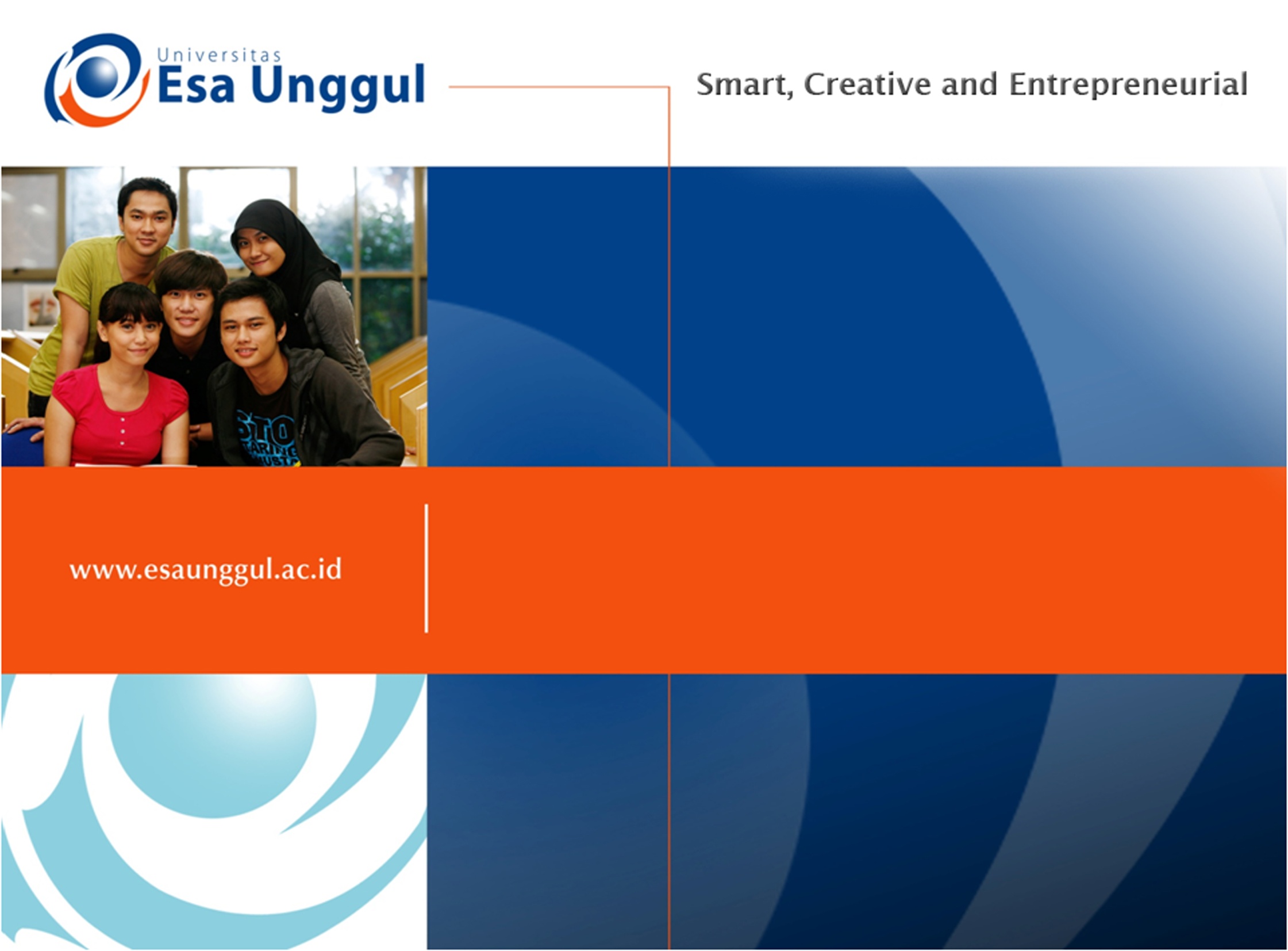 PERATURAN TTG PERLINDUNGAN SUMBER AIR MINUM
PERTEMUAN 6
AHMAD IRFANDI, SKM., MKM
PROGRAM STUDI KESMAS FIKES
Sejarah
Secara historis, begitu org tinggal di kota atau desa mereka mulai menderita epidemi penyakit usus yg terbawa air
Seperti kolera, demam tifoid dan lainnya
Mereka mempercayai penyakit ini berasal dari miasmas kualitas udara yg tdk terdefenisi dan buruk
Yg tidak mereka pahami adalah populasi padat mereka sendiri sumber masalah
Limbah ekskreta mengotori sumber air minum dgn mikroba penyebab penyakit dan parasit
Penemuan ilmiah ttg penyebabnya dan transmisi penyakit  ini sebagai cara utk pencegahan
Selanjutnya manusia dapat memiliki air minum yg aman, tidak terkontaminasi manusia
3 Kriteria Pollutan Air Minum menurut EPA
Mempunyai efek buruk bagi kesehatan manusia
Frekuensinya dapat menyebabkan masalah kesehatan masyarakat
Peraturan ditujukan utk pengurangan risiko kesehatan
Peraturan Kualitas Air (EPA)
Peraturan standard air minum
Pengawasan pasokan air publik
Perlindungan sumber air minum
Program akuifer sumber tunggal
Program perlindungan saluran air
Program penilaian sumber air
Kontrol injeksi bawah tanah
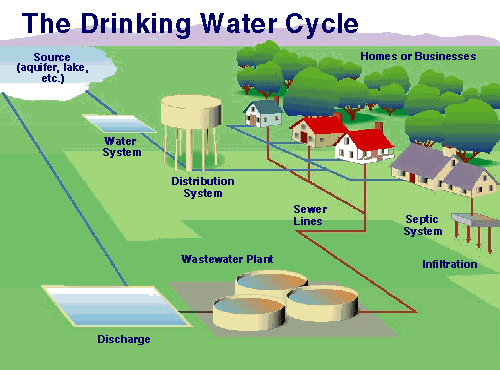 EPA Sets Health-based Drinking Water Standards
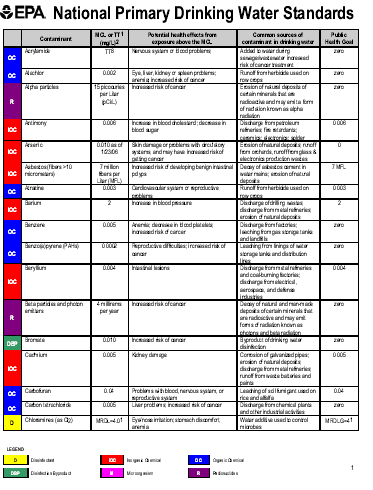 Maximum Contaminant Levels or
Treatment Techniques 
for more than 90 of the following:

	Chemicals

	Radionuclides

	Microbiologicals

	Disinfectants and    	disinfection by-products
6
EPA Sets Health-based Drinking Water Standards
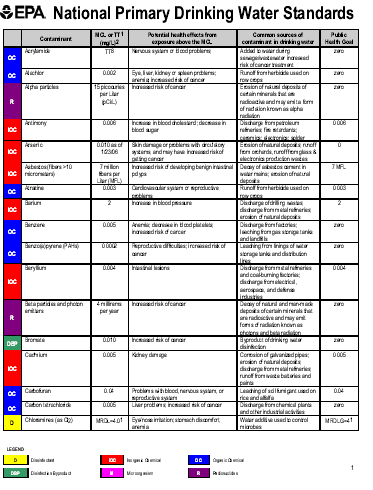 Maximum Contaminant Levels or
Treatment Techniques 
for more than 90 of the following:

	Chemicals

	Radionuclides

	Microbiologicals

	Disinfectants and    	disinfection by-products
www.epa.gov/safewater/standards.html
7
Peraturan ttg Air Minum
PP No 122 Tahun 2015 ttg Sistem Penyediaan Air Minum
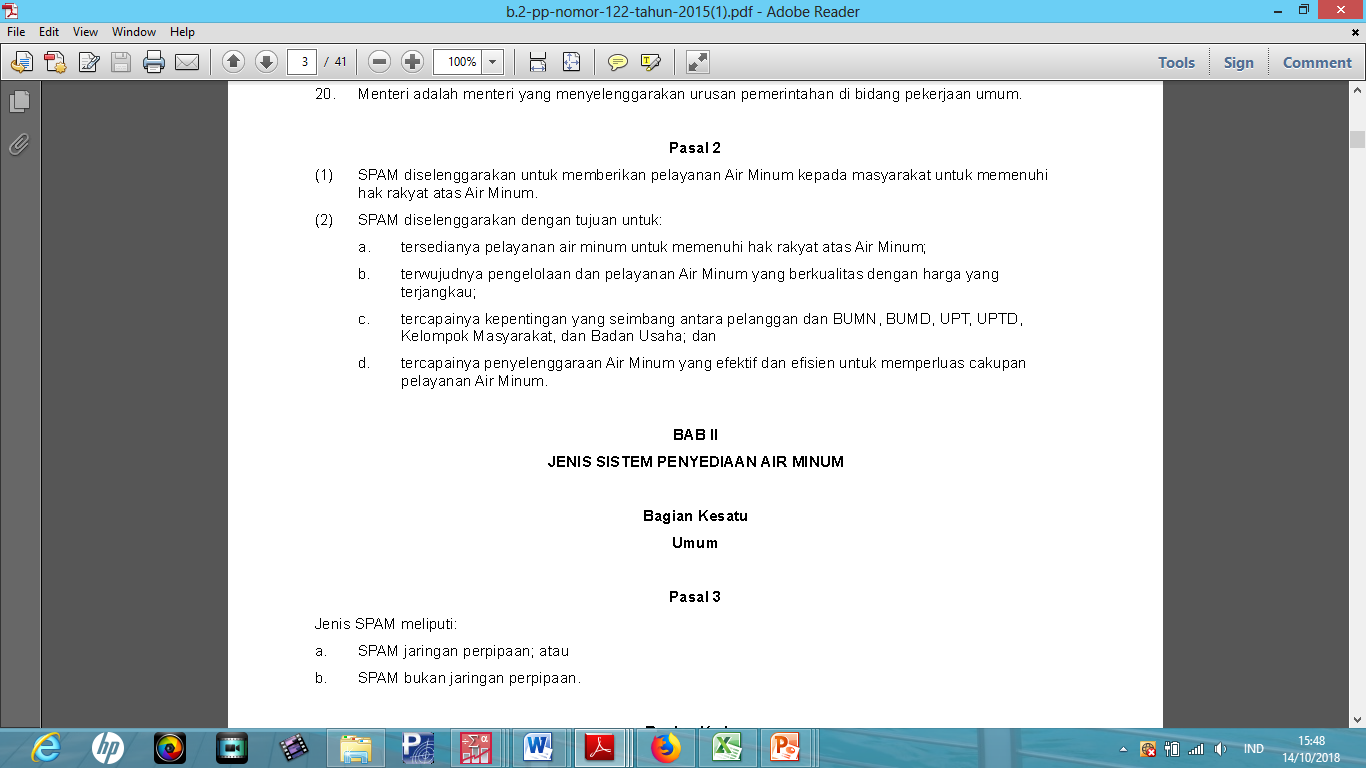 Lanjutan
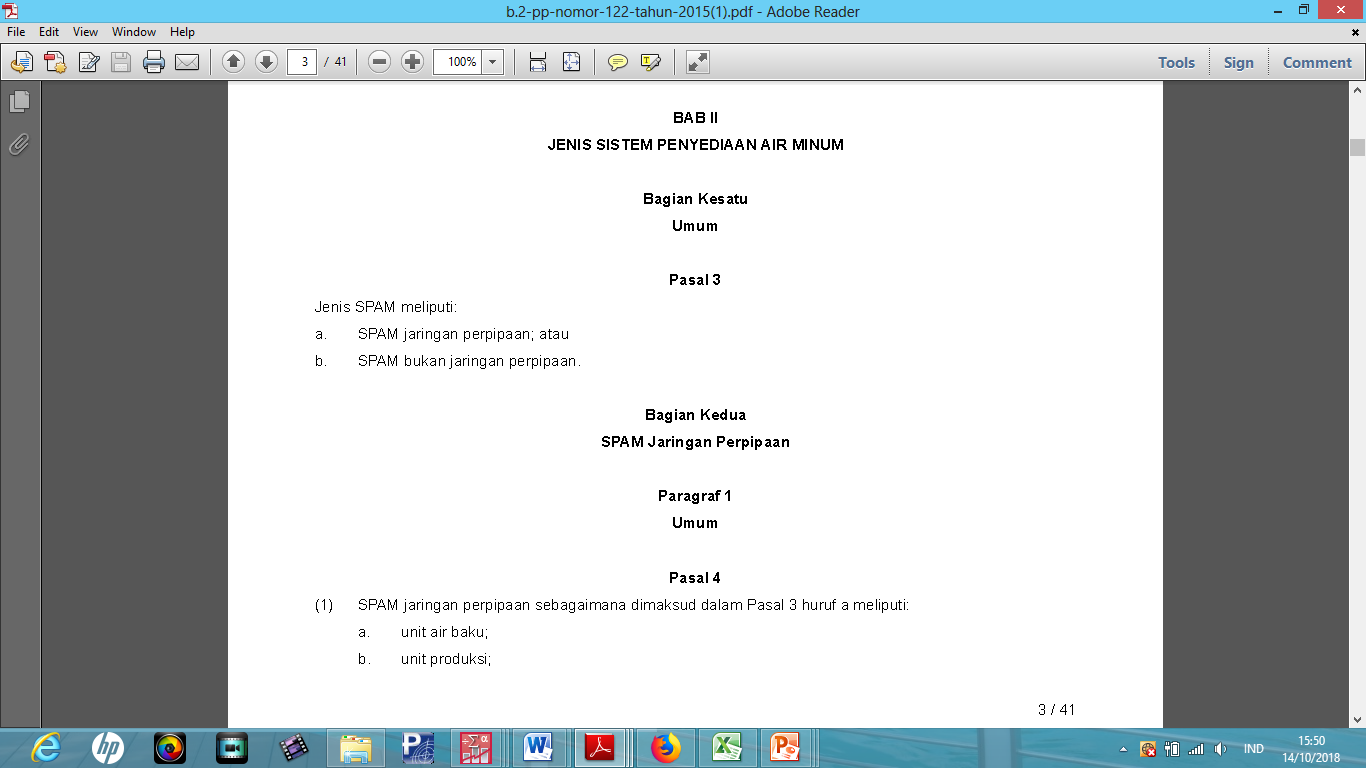 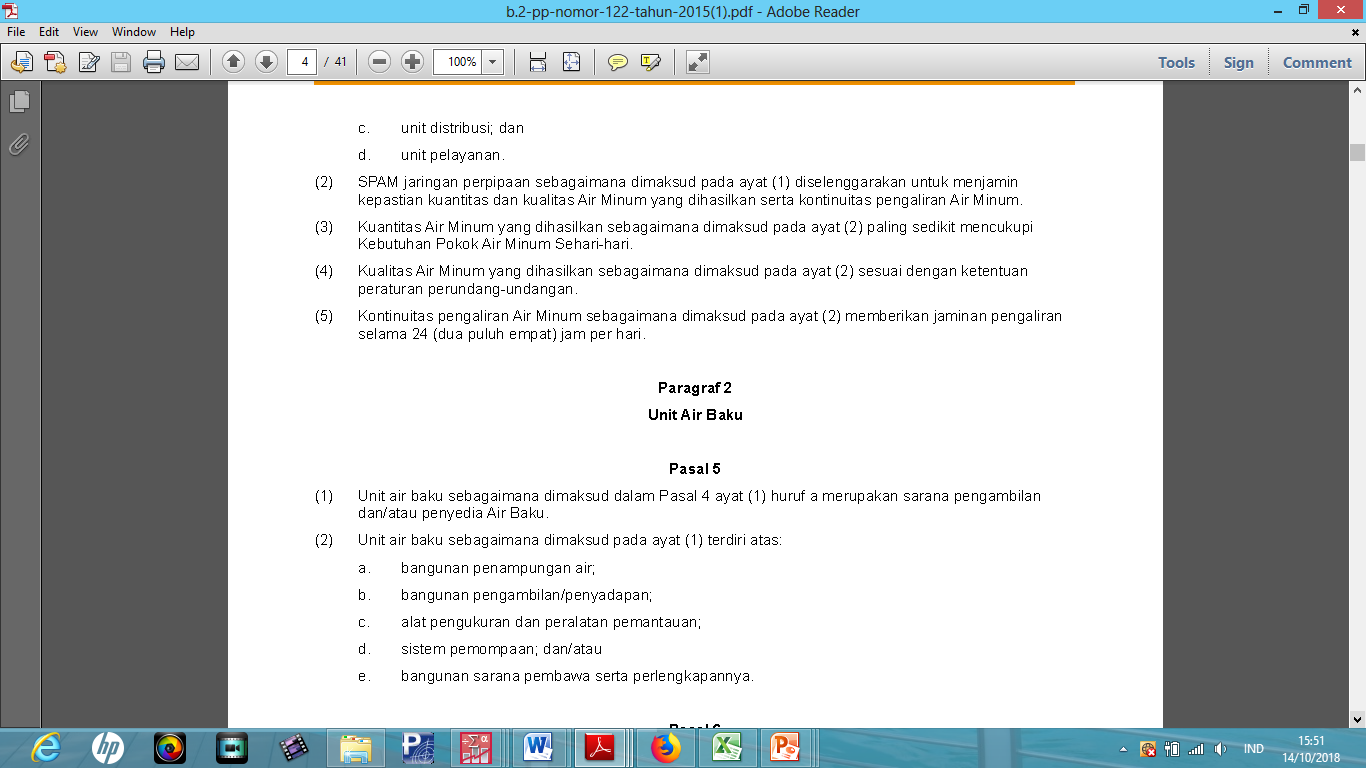 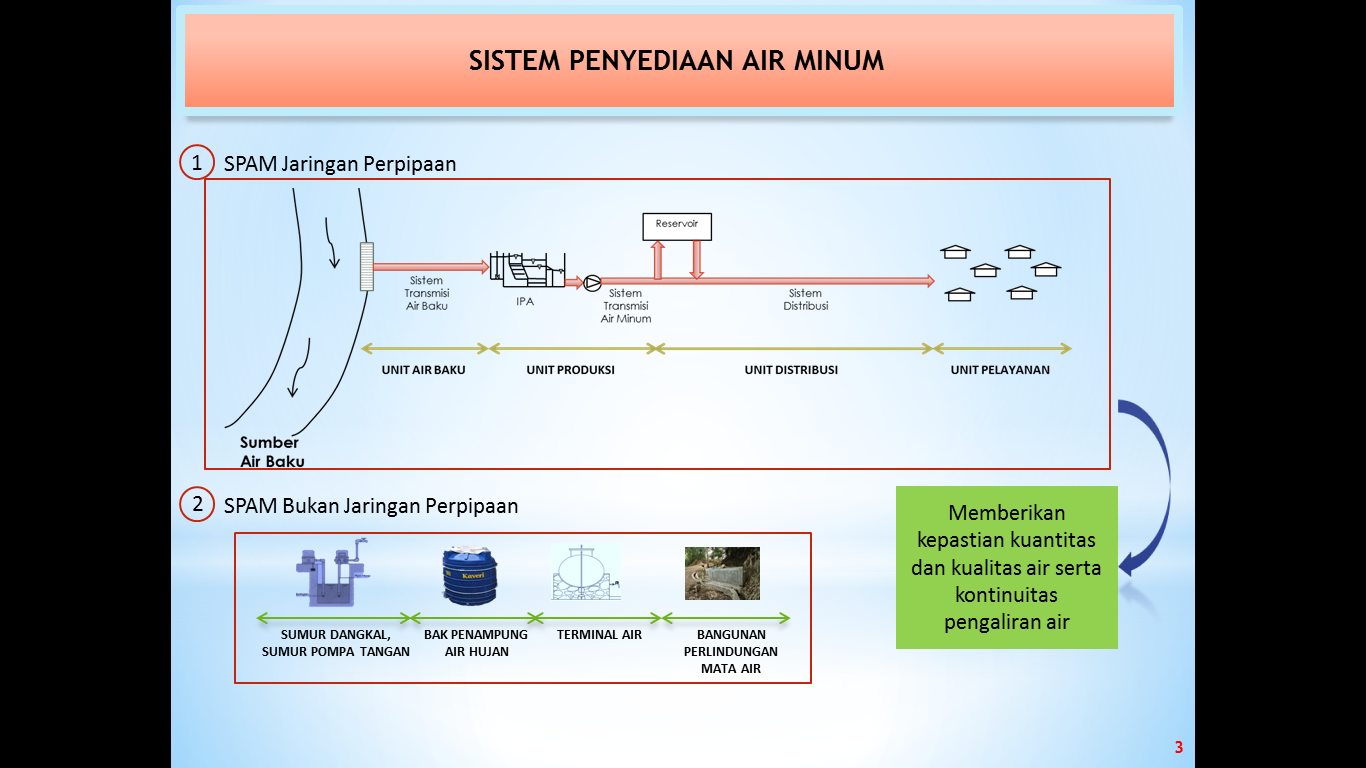 Permenkes No. 492 Tahun 2010 ttg Persyaratan Kualitas Air Minum
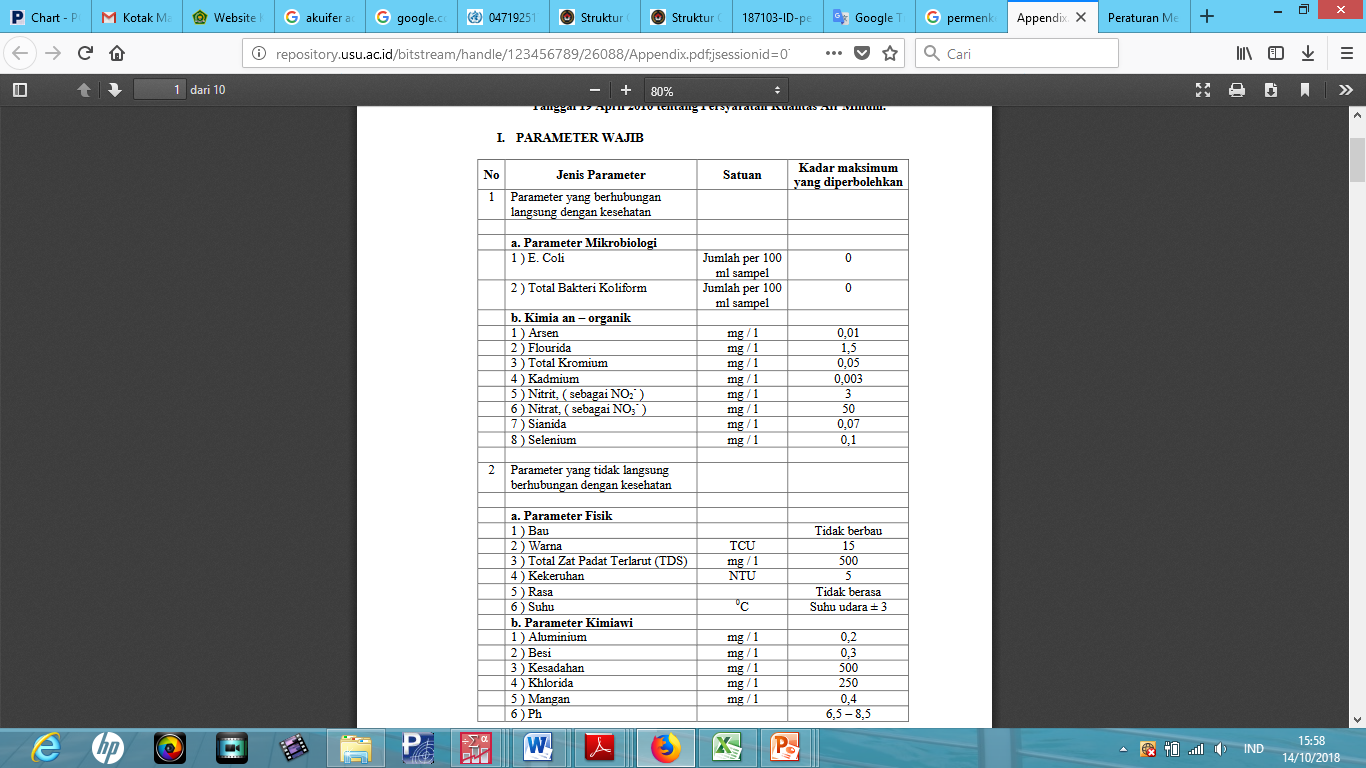 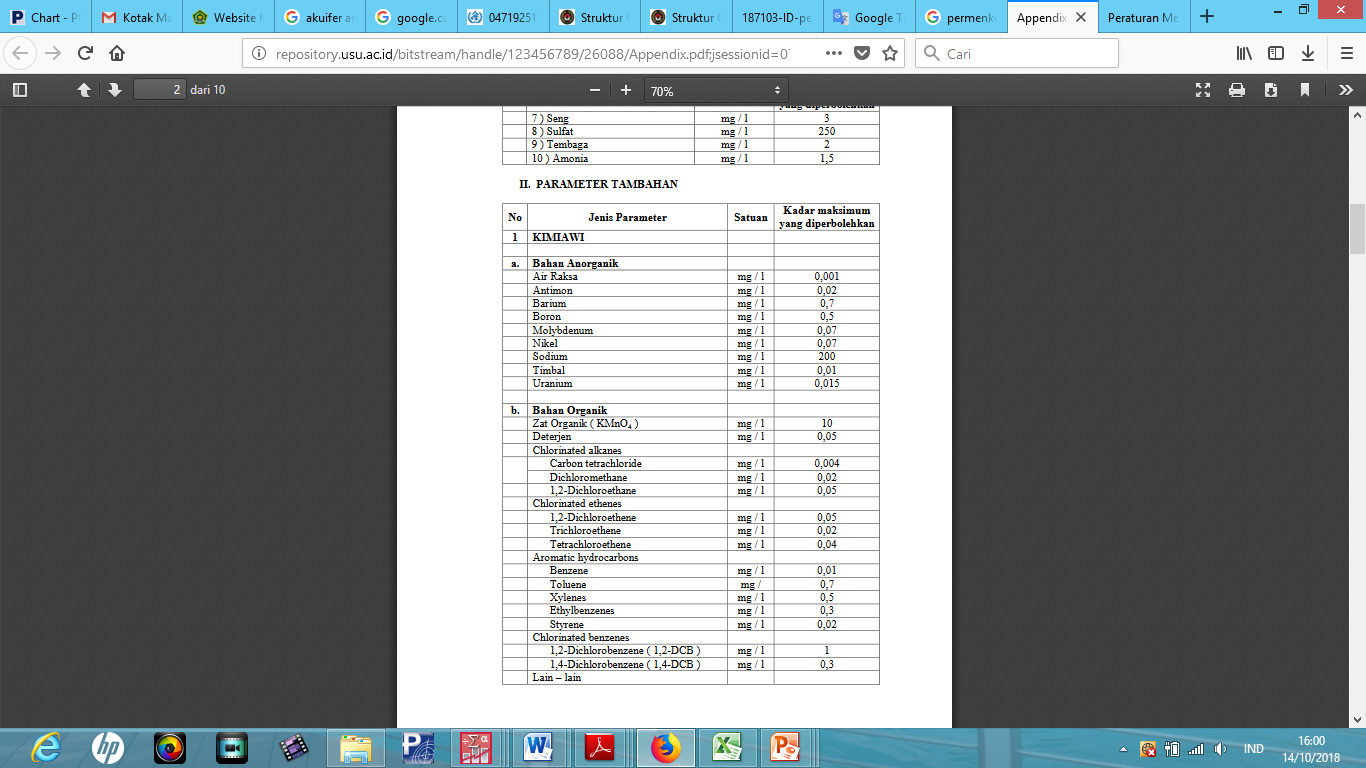 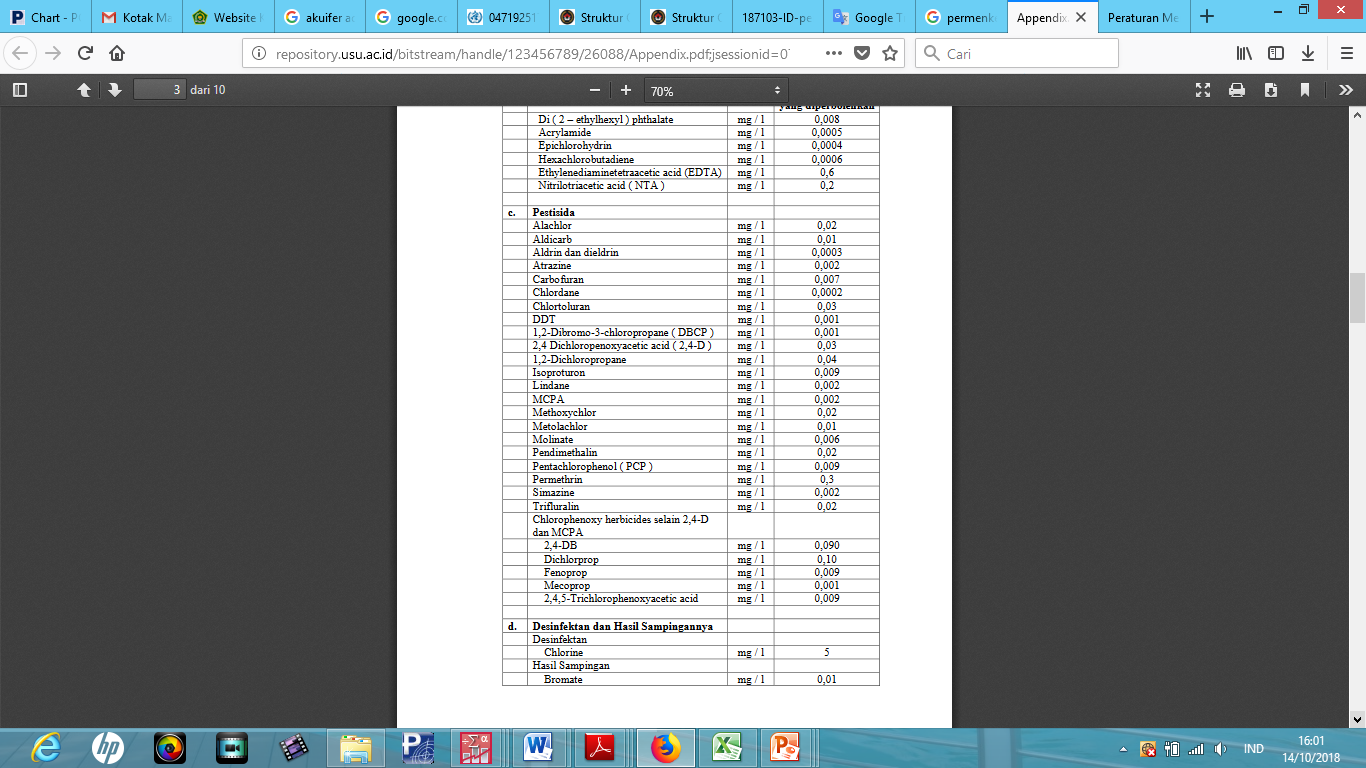 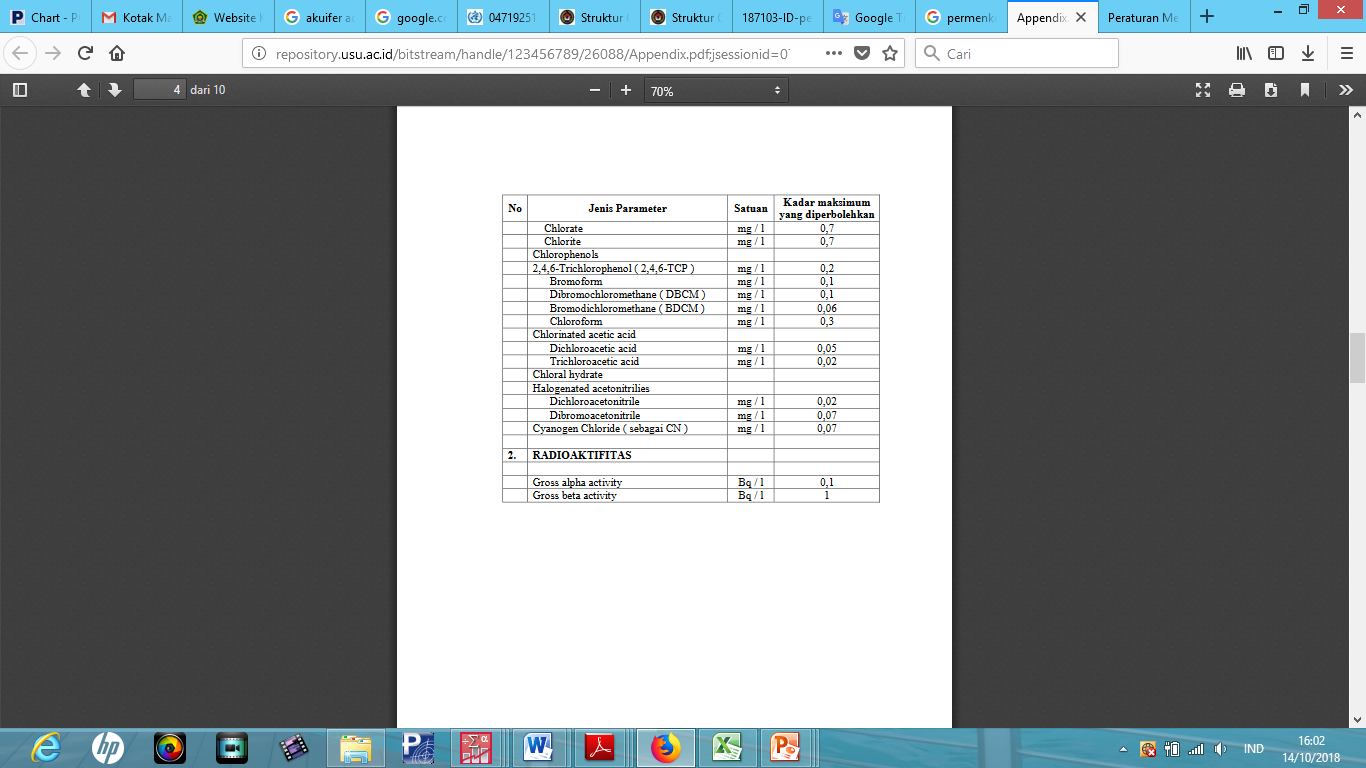 Permenkes No. 736 Tahun 2010 ttg Tata Laksana Kualitas Air Minum
Inspeksi sanitasi dilakukan utk air minum dgn sistem jaringan perpipaan, depot air minum, air minum bukan jaringan perpipaan
Apabila terjadi indikasi pencemaran maka inspeksi sanitasi dapat dilakukan di semua unit mulai dari air baku, unit produksi, unit distribusi dan unit pelayanan
Lokasi titik dan frekuensi inspeksi sanitasi sbb:
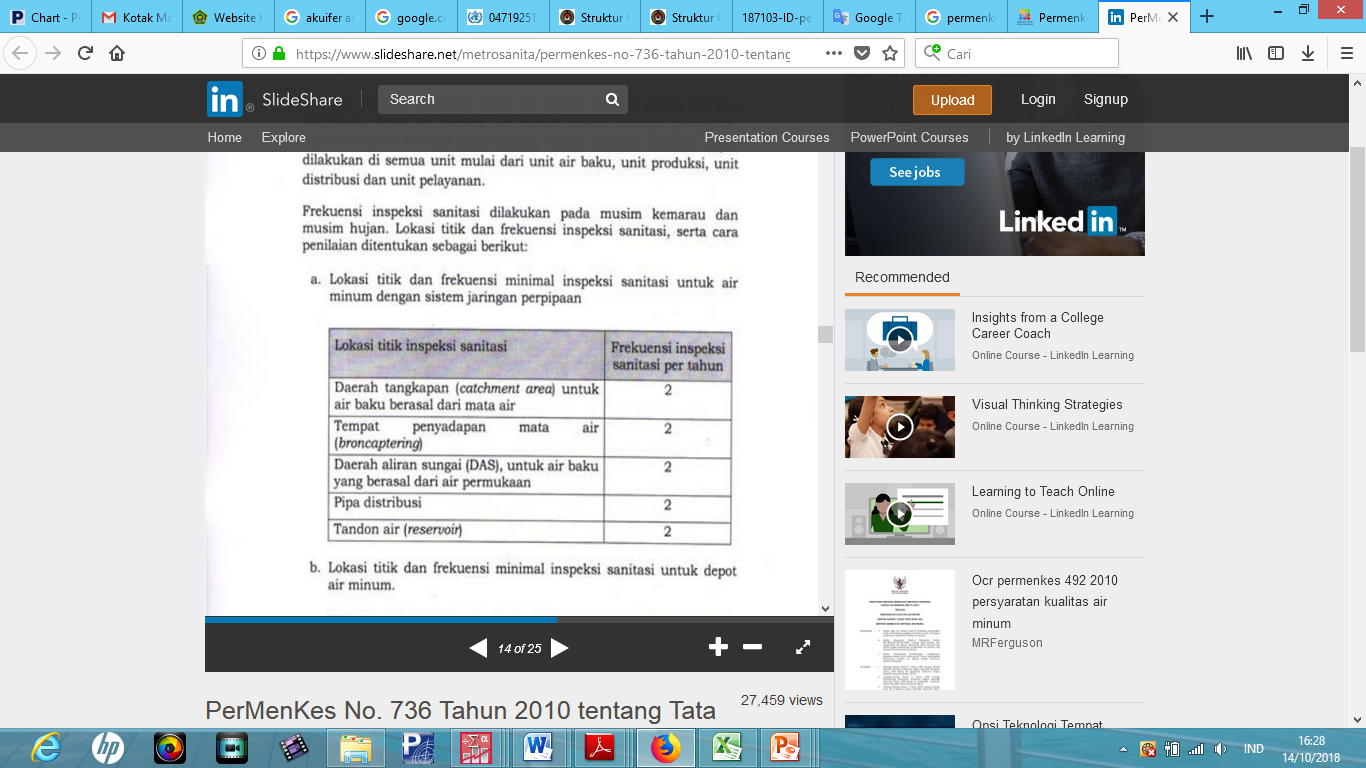 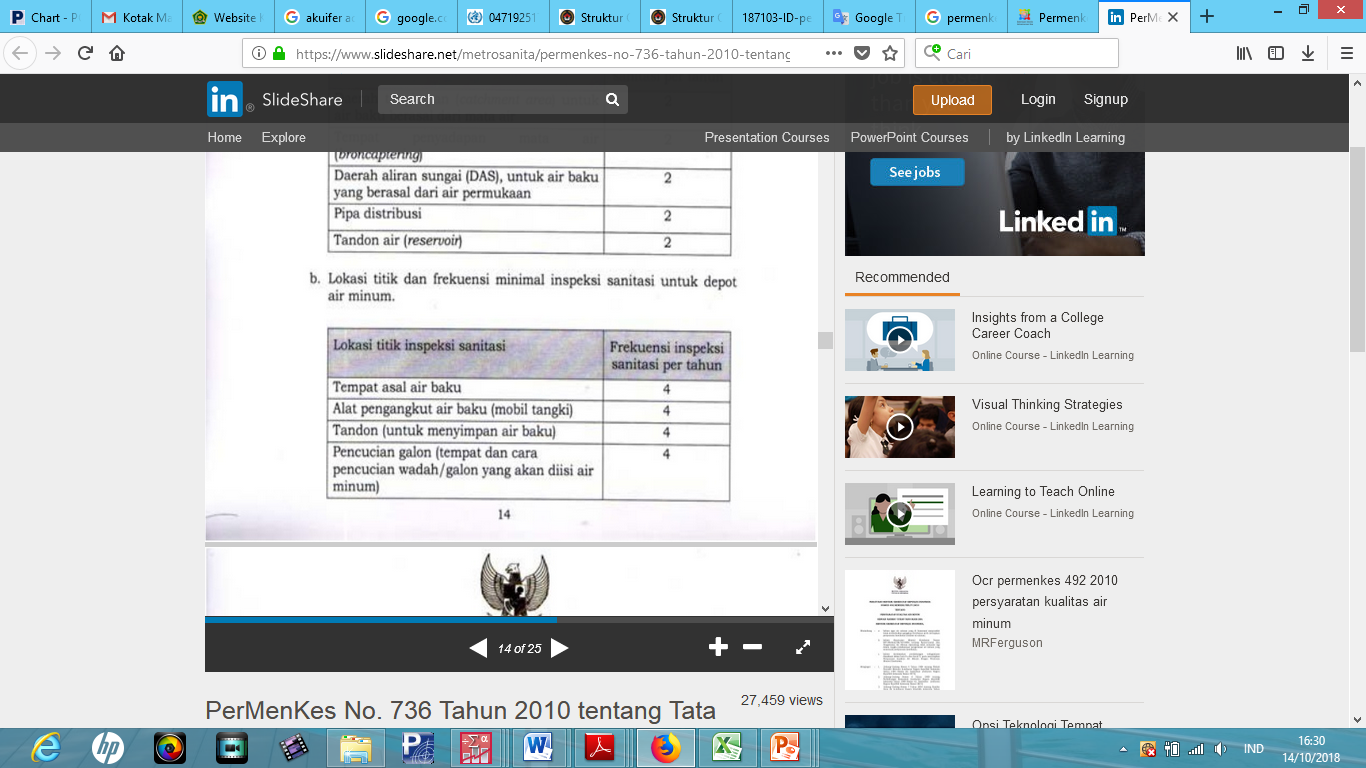 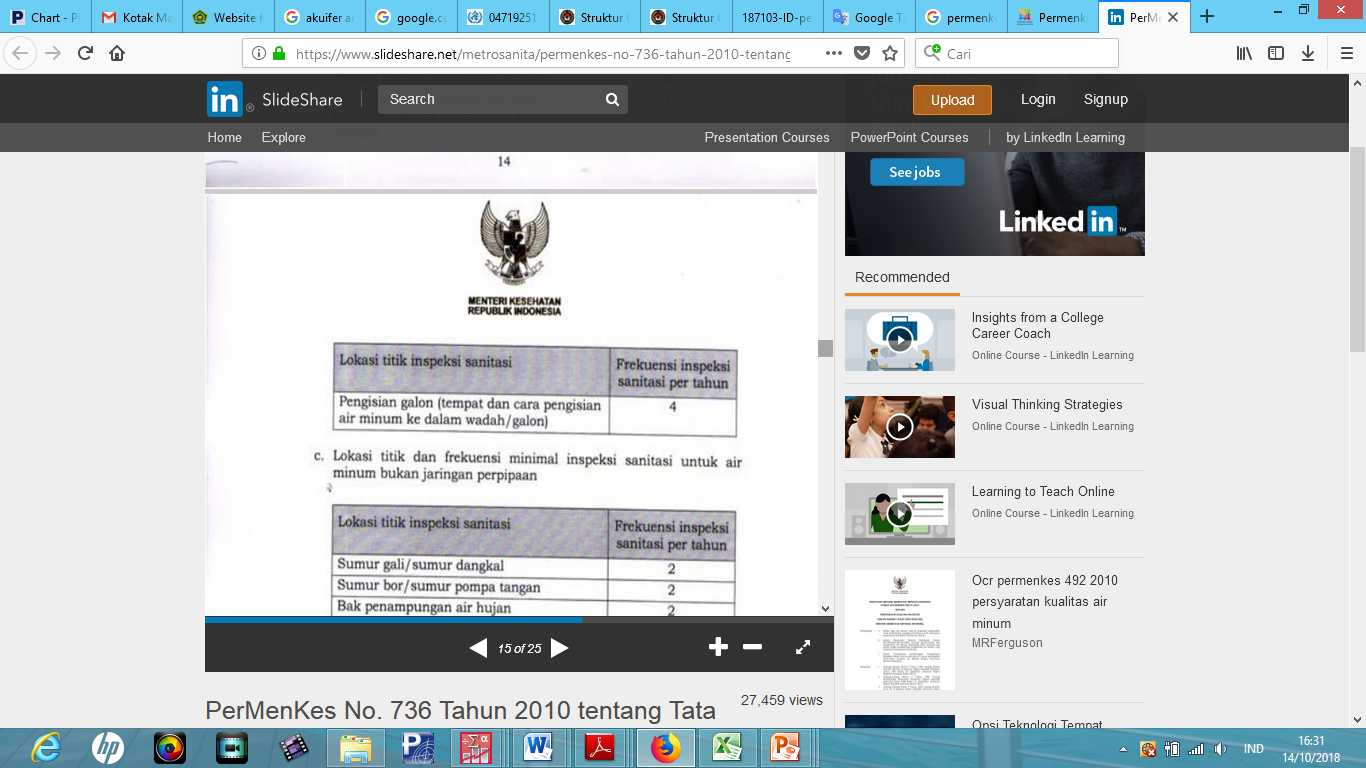 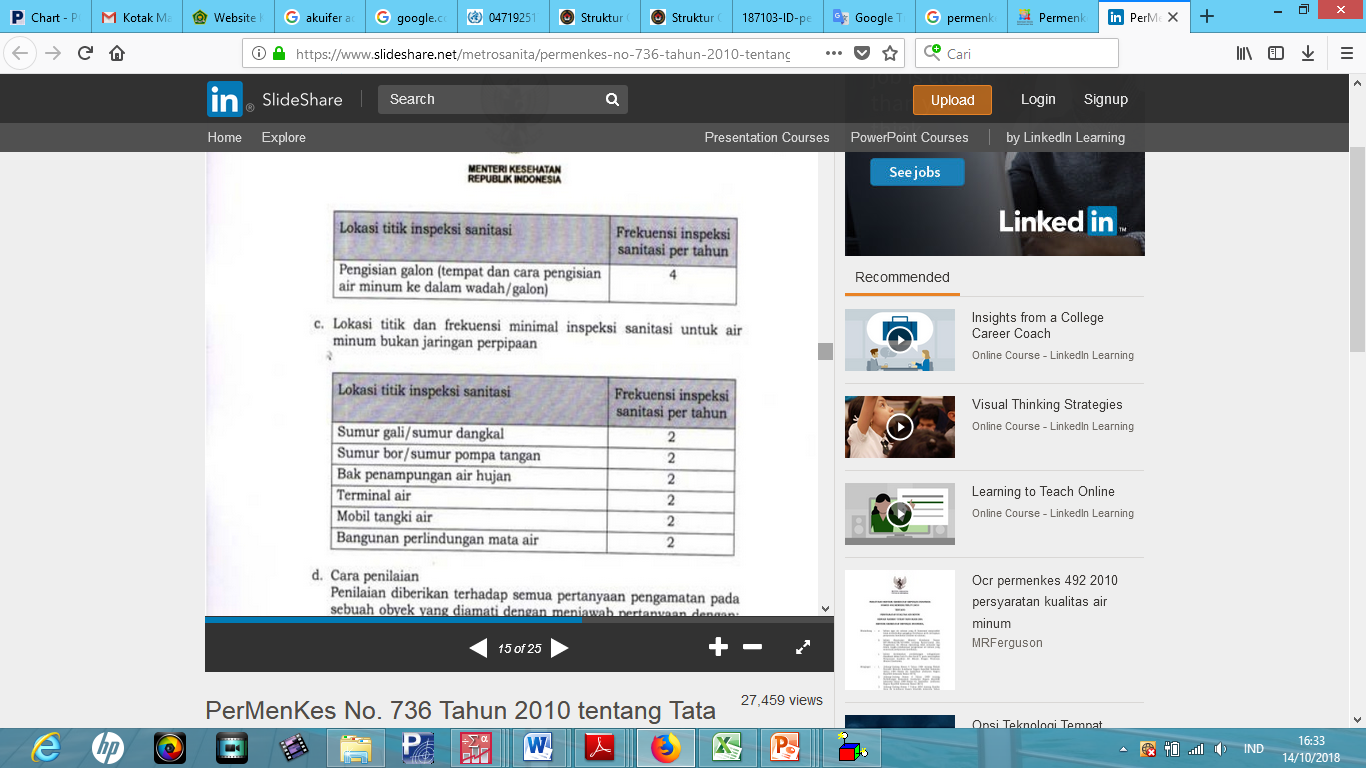 Terimakasih